Paprikasoep met kruidenkaas
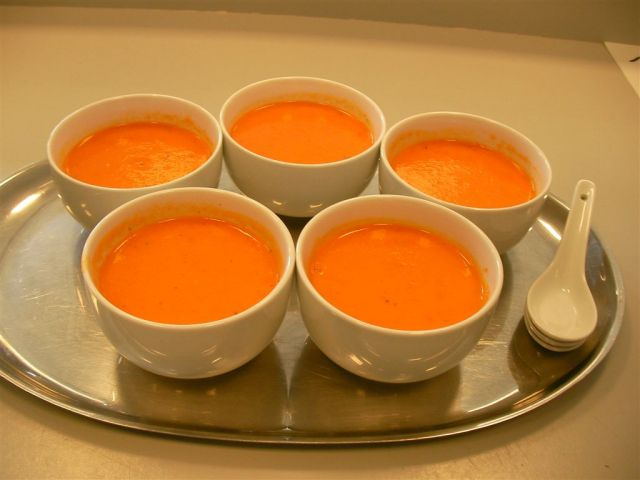 Wat hebben we nodig?
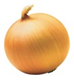 3 uien 

2 teentjes look

7 paprika’s 

3 blokjes groentebouillon

1 vlootje kruidenkaas

1          currypoeder

1          paprikapoeder
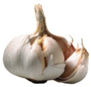 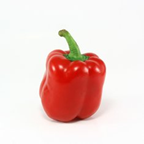 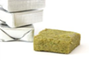 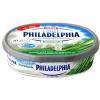 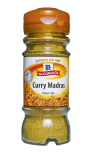 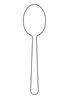 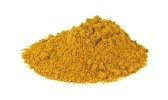 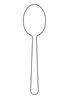 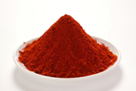 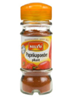 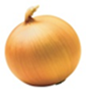 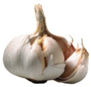 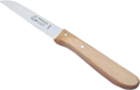 Schil de uien en de look en snijd ze in stukjes
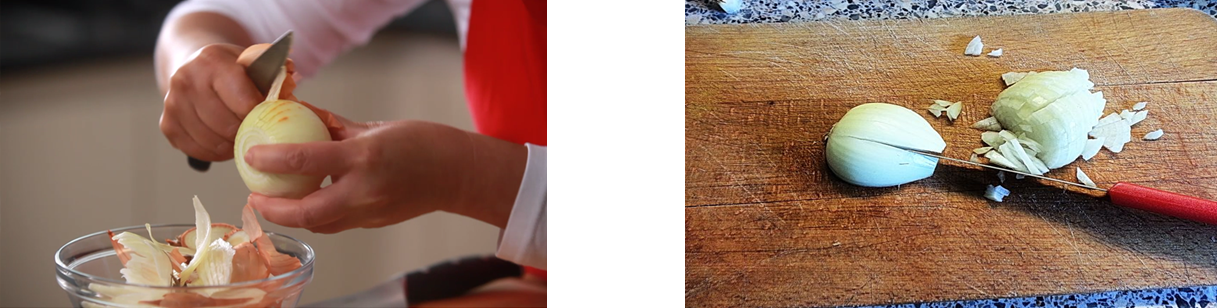 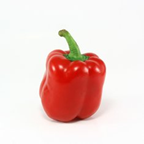 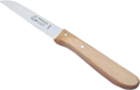 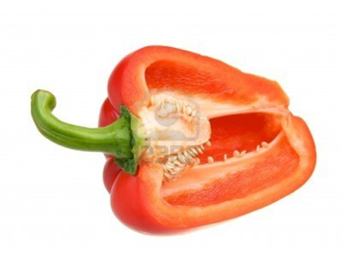 Snijd de paprika door midden


Haal de pitjes eruit


Snijd de paprika in stukjes
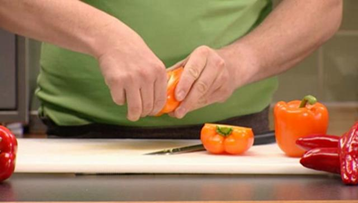 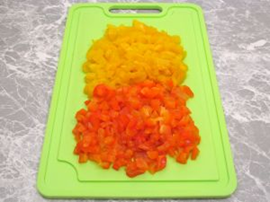 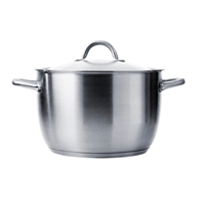 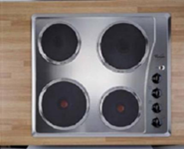 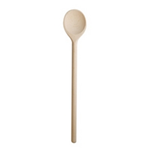 Stoof de uien, de look en de paprika 
    10 minuten op een zacht vuurtje




Doe het currypoeder en het paprikapoeder erbij en roer goed om
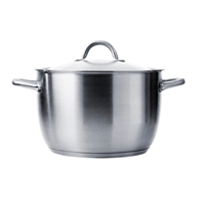 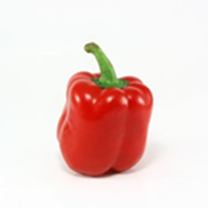 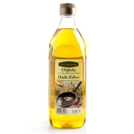 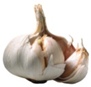 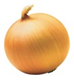 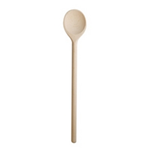 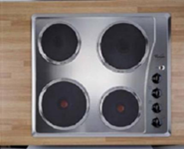 10’
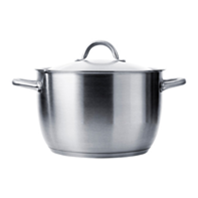 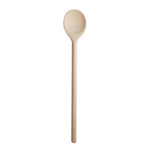 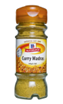 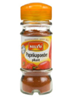 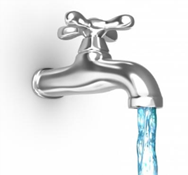 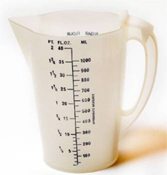 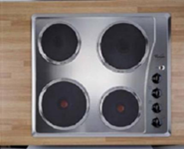 Doe 3 liter water bij de groenten



Doe de 3 bouillonblokjes erbij en laat een half uurtje koken
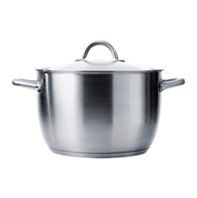 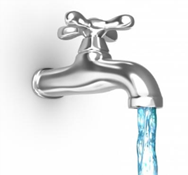 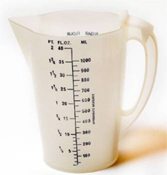 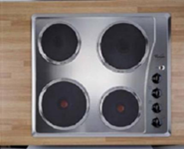 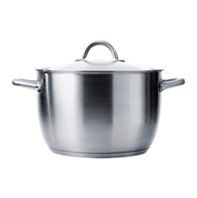 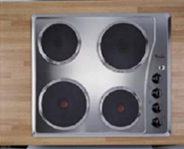 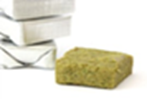 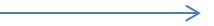 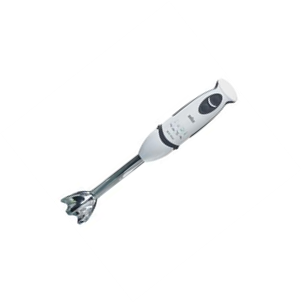 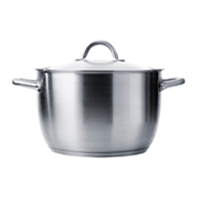 Neem de soep van het vuur en mix de soep goed



Doe de kruidenkaas erbij en mix nog verder
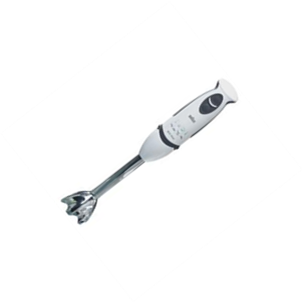 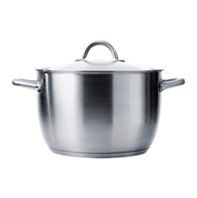 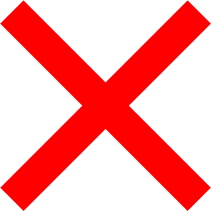 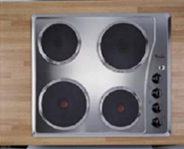 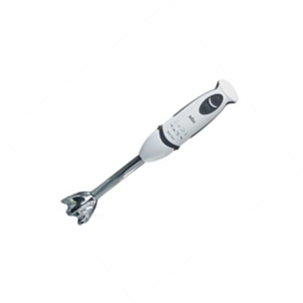 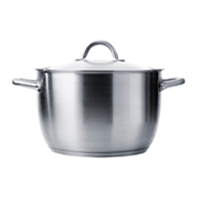 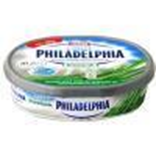 SMAKELIJK
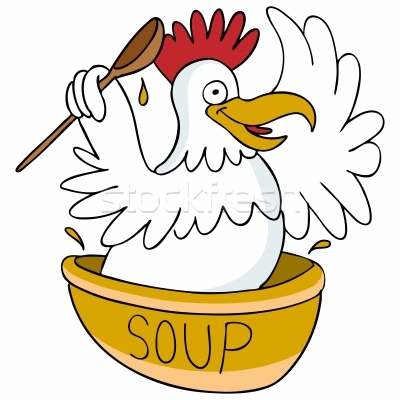